Americas Distribution    Work with Us. Win with Us.
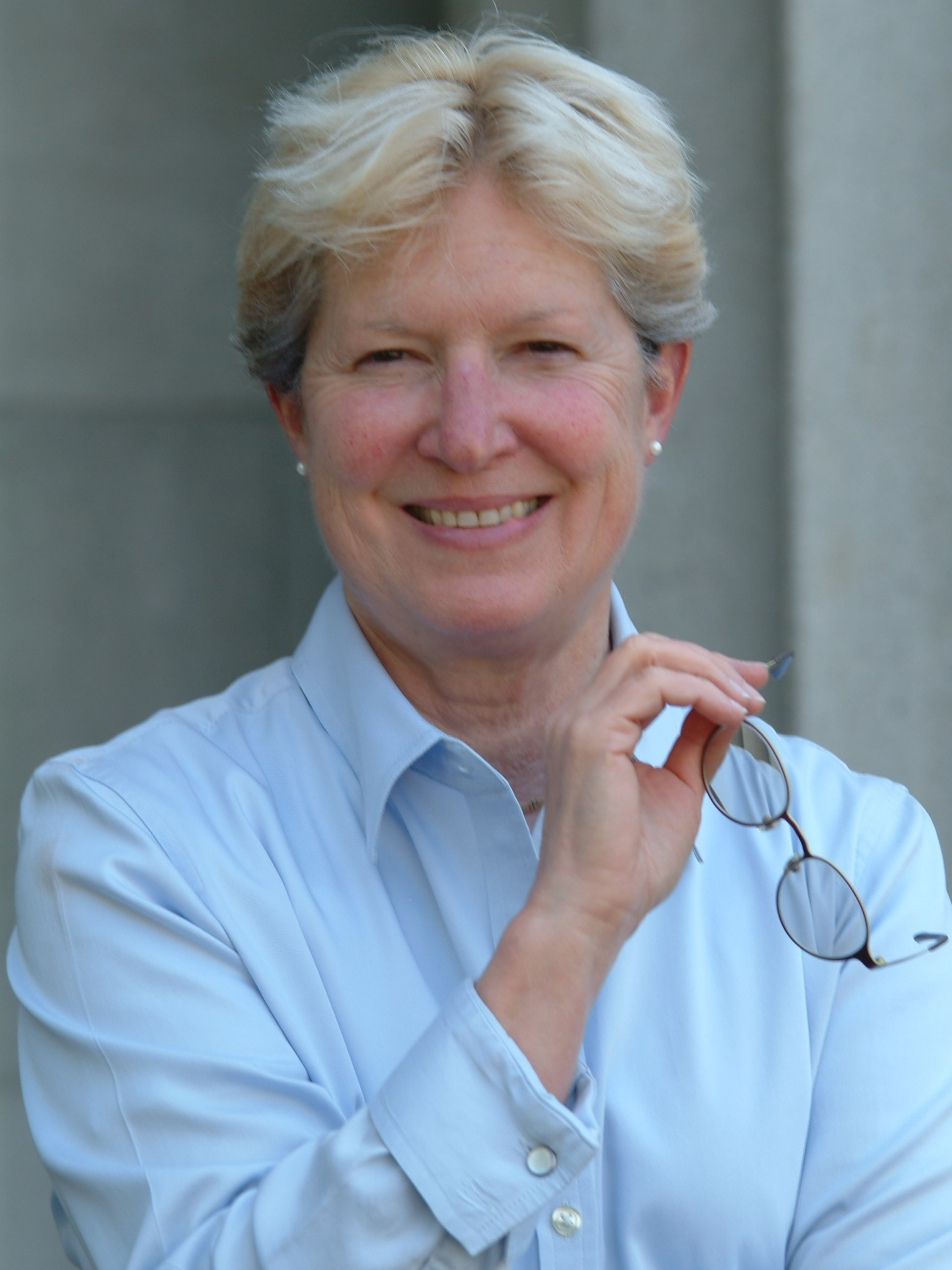 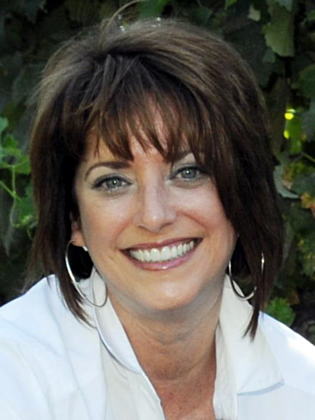 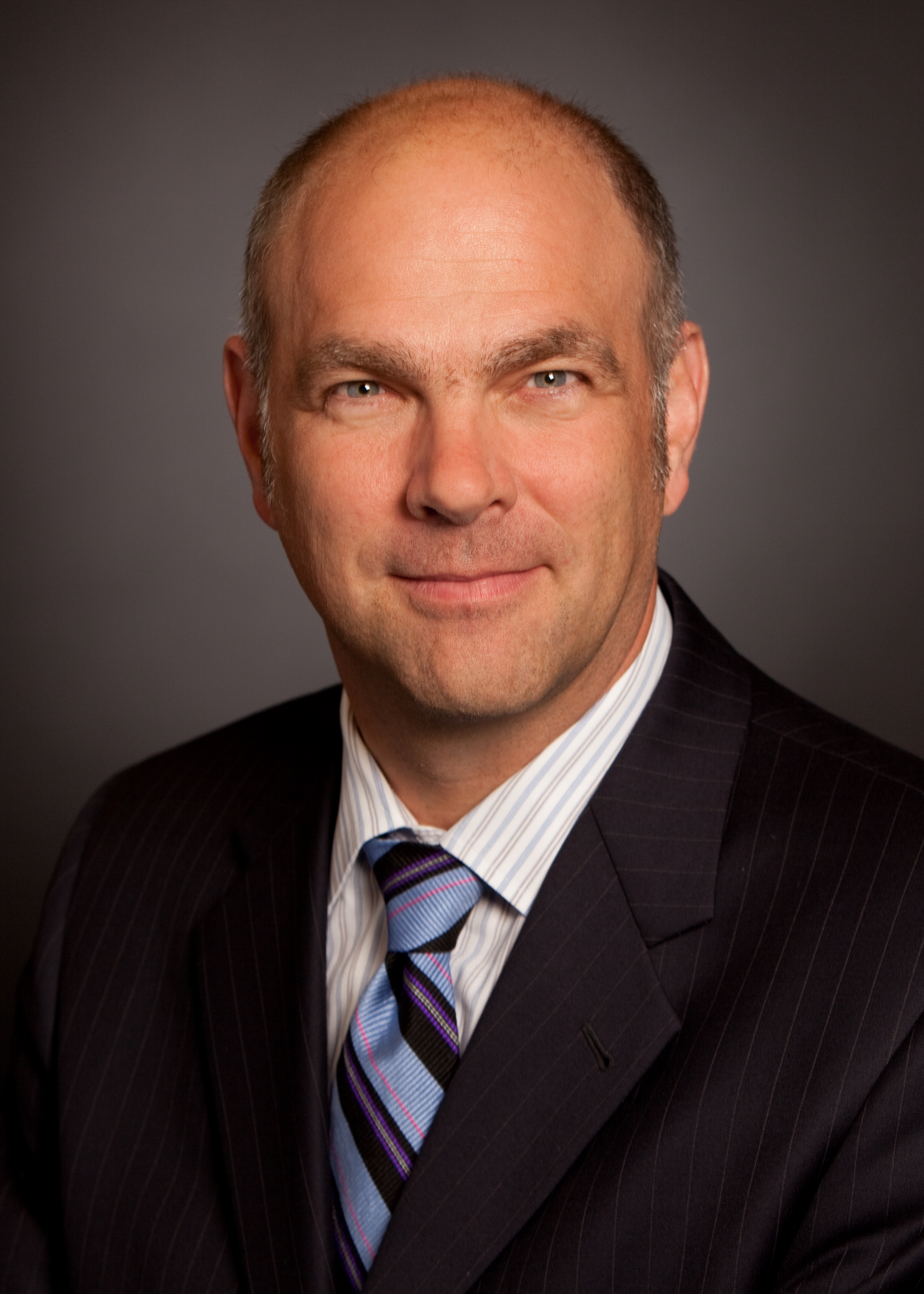 Ashley Black
Executive Communications
Andrew Sage
Vice President
Sandra Higby-Chandler
Exec Assistant
Vanessa Chet
Sr. Manager
Sales/ResellerBusiness DevStrategy & Planning
Michael Perez
Director, Partners Ops
Tech Data/
D&H/TelcoBuy
Ryan Kingston
Manager
Distribution
Services/Software
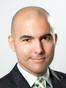 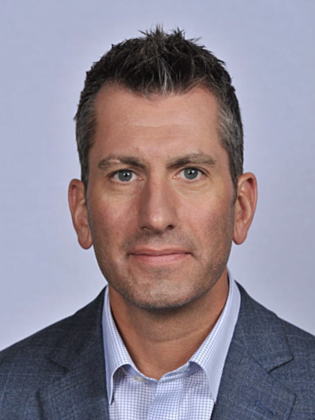 Craig Cieplinski
Director, Partner Ops
Ingram, Comstor,
ScanSource
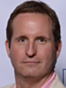 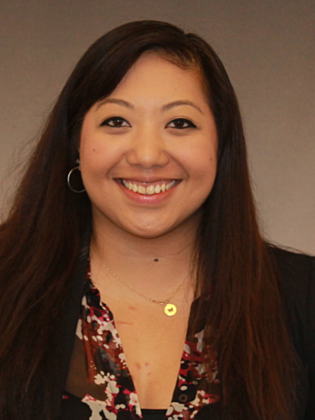 Eric Cieplinski
Disti Services/SW Mgr
Vanessa Beauparlant
DAM-Tech Data
Kim Christensen
Regional DAM
Mike O’Connell
MPO-Comstor
Carla Cicero
MPO-Ingram
Jim Parker
DAM-ScanSource
Steven Foster
Mgr. Distribution Programs
Obed Garcia
Regional DAM
Steve GuillmanDAM-Tech Data
Patrick Dempsey
Disti Services/SW Mgr
Scott Parrillo
DAM-ScanSource
Tara Boffa
Program Manager
Pippa Sturkey
DAM-Comstor
Pat Kearney
DAM-Ingram
Mariana Andriolo
DAM-Brazil
Troy Helsen
DAM-Tech Data
Heather Chynoweth
Analyst
Don Harrington
Disti Services/SW Mgr
Marc Jacobs
SE-ScanSource/D&H
Josh Rennick
DAM-Comstor
Kristeen Webb
DAM-Ingram
Yadhira Zamudio
DAM-Mexico
Ryan Taggatz
DAM-Tech Data
Mark Dobbie
Business Ops Mgr
Gabby McGee
Disti Services/SW Mgr
Michelle Meller McCrea
DAM-Ingram
Kinney Yee
SE-Comstor
Karina Benitez
Program Analyst Argentina
Greg Cooney
SE-Tech Data
Kimberly Nancarrow
Virtual Sales V-PAM
Jeff Barnhart
SE-Ingram
Jeff McEachernBDM/Software
Olivia Messina
Analyst
Dave Nentarz
SE-Tech Data
Nicholas Stavropoulos
Analyst
Tasha Mundy
Disti/Services/SW Mgr
Ivan Sanfilippo
DAM-Telcobuy
TBD
SBDM-Collaboration
Amy Tutich
DAM-D&H
Rob Keeler
SBDM-DC/V
Brenda Morris
Program Manager
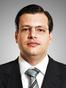 Renato Crepaldi
Manager
Latam Disti
Scott Schweizer
SBDM-Security
Amy Hodge
SBDM-Enterprise Networking
Cisco Employee
Contractor
Published Q4 FY18
Americas Distribution FY18Extended Team
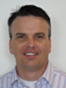 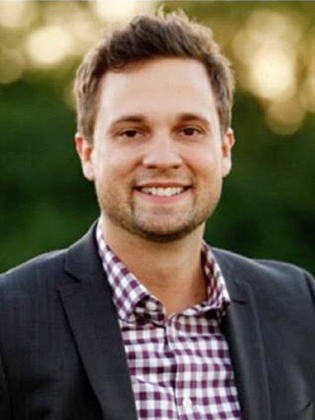 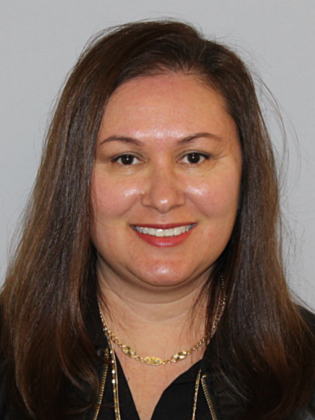 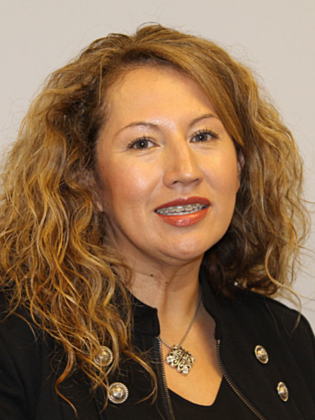 Tracey Hutchison
Manager, Canada
2Tier, Disti, NDI
Partner Sales
Stephen Tessitore
Distribution
Marketing
Sally Corely
Customer
Service
Laura Dominguez
HR
Laura Dominguez
HR
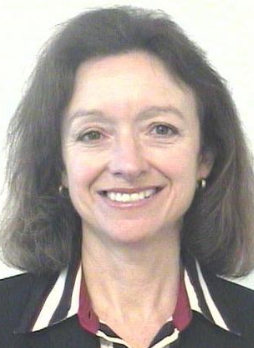 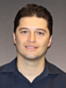 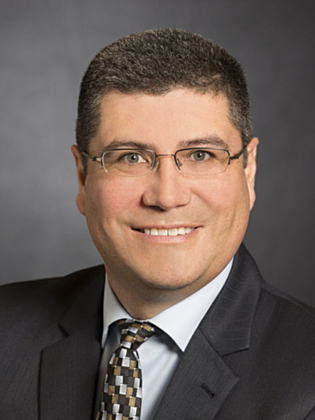 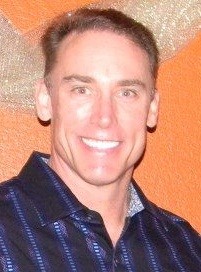 Cynthia Sanduski
Legal
Sam Valdez
Supply Chain
Marcio Andrade
Controller
Charles Sommerhauser
Public Relations
Extended Team